Remote Research: Navigating De-Centralized TrialsConsiderations for Study Teams and the Human Research Protections Program (HRPP)   September 13, 2024
Megan Kasimatis Singleton, JD, MBE, CIP
Associate Dean for Human Research Protections
Johns Hopkins University School of Medicine
Objectives
Identify whether a study includes decentralized trial components.
Understand the considerations/responsibilities triggered because of those components
Identify strategies to develop plans for trial conduct that account for decentralized components
Stages of Preparation
Definition of Decentralized Trial
Decentralized clinical trials (DCT) are defined as studies “executed through telemedicine and mobile/local healthcare providers, using processes and technologies differing from the traditional clinical trial model.”

Clinical Trial Transformation Initiative, CTTI Recommendations: Decentralized Clinical Trials 2 (2018), available at https://www.ctti-clinicaltrials.org/sites/www.ctti-clinicaltrials.org/files/dct_recommendations_final.pdf.
9/11/2024
4
Identification: How decentralized is your study?
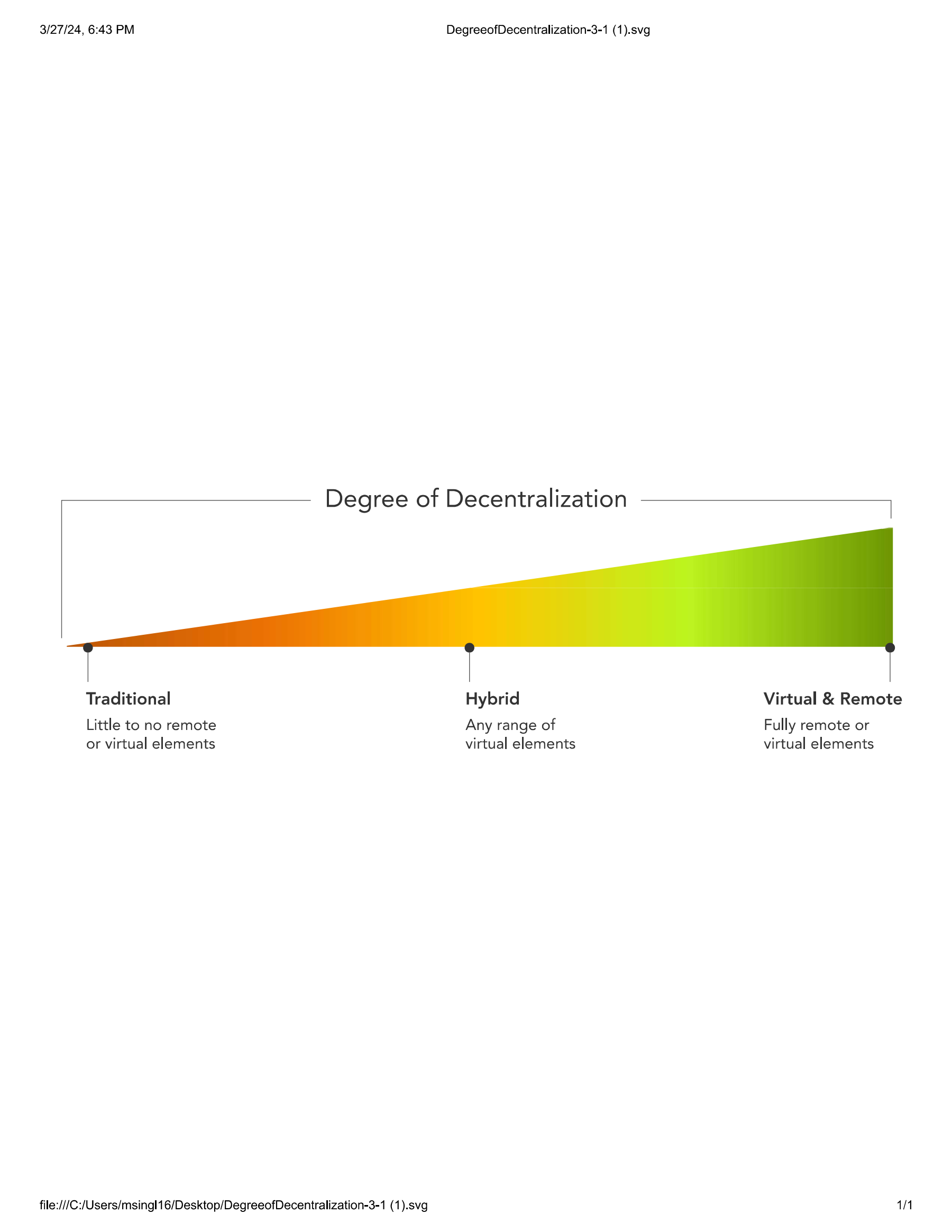 Reference: Decentralized Clinical Trials
https://www.advarra.com/solutions-for/clinical-technology-by-need/decentralized-clinical-trials/
Identification: Example 1
“Study treatment will be administered by a member of the study team or a qualified home health aide approved by the site.”

“If administration occurs at the participants home, the home health aide will record this data and provide to the site.”

“Home health aides must be approved by the Investigator. Training on study treatment administration will be provided to the home health aide prior to administering study treatment.”

“The home health aide will also notify the site if they notice changes in a participant’s general condition or health.”
Identification: Example 2
“As part of participation in this trial, up to 30 participants will participate in a cross-sectional, noninterventional qualitative research sub-study. Data collected will be used to evaluate participant's QoL and to generate evidence of perceived meaningful improvement. Interviews will be performed by a vendor via telephone contact on a one-to-one basis, and the interview duration will be approximately 60 minutes.” 

NOTE: No mention of the separate study was included in the consent form and NO separate sub-study consent was provided.
Identification: Example 3
“Some of your study visits may take place at your home, if this is more convenient for you and if your study doctor thinks that it is safe for you. A third party vendor will arrange home trial support visits in association with local nursing providers in your area. You do not have to agree to home visits to participate in the study. Home visits can only happen during the Follow up Period. ”

Protocol has a footnote in the study procedures table indicating only “This visit may be completed at home”
Tips for Identifying Decentralized Components
Carefully review the protocol, consent and any supplemental documents
Don’t assume the decentralized components will be called out
Verify with your investigator/the sponsor whether YOUR site plans to utilize the decentralized components- Are these optional or required?
The Trial IS a Decentralized Trial- Now What?
Understand local reviews that may be required and how to trigger/secure them
Potential Institutional Reviews

Data Security/Privacy review of the systems used to collect data remotely/interact with participants 

Telemedicine/Telehealth to assess licensure considerations

Additional contractual provisions or agreements may be needed with 3rd party vendors. 
*Important that appropriate agreement types are used
Data/IT Security
Telemedicine
Contractual Review
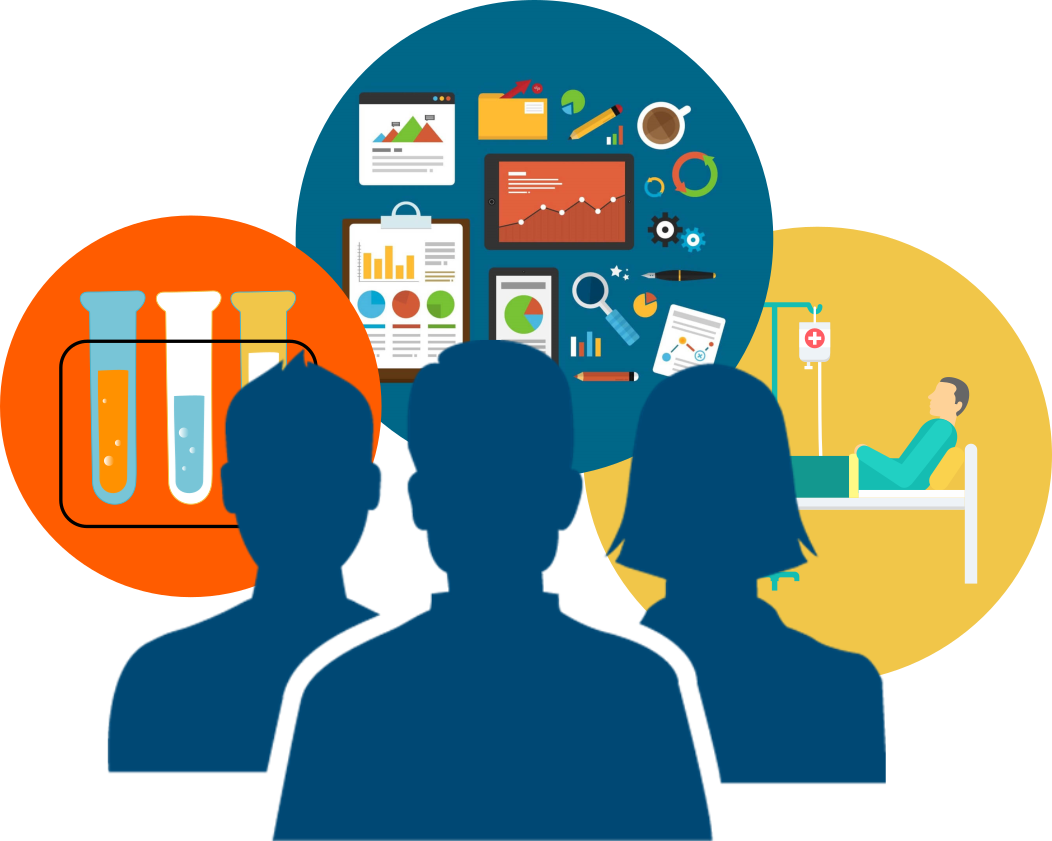 Example Contractual Requirement
The parties acknowledge that Sponsor may engage one or more third parties to conduct portions of the study (collectively, “Sponsor Vendor”).  Institution and Sponsor acknowledge that Institution shall not be liable for any acts/omissions of portions of the study conducted by Sponsor Vendors.  Institution and Sponsor further acknowledge that Sponsor is solely responsible for: the selection and supervision of Sponsor Vendors for their participation in the study; the conduct of the study by Sponsor Vendors; ensuring the qualification of Sponsor Vendors to participate in the study; Sponsor Vendors’ compliance with Applicable Laws and the Protocol in their participation in the study; and for compensating Sponsor Vendors.    

Sponsor vendors are also typically held to the same obligations as the Sponsor under key contract terms such as data use and reporting expectations
Develop a Plan: How to Prepare
Identify your Decentralized Components
Remote data capture- what systems will be used?
3rd party vendors
Administration of an intervention off-site
Use of telehealth/telemedicine to perform research-related activities
Each “DCT” is different and must be approached with consideration for the specific trial aspects that are decentralized to develop a robust plan
[Speaker Notes: Committee established to review and approve federally funded research involving human subjects (to protect the rights and welfare). To ensure that all human subject research is conducted in accordance with all federal, institutional, and ethical guidelines. Also known as an independent ethics committee (IEC), ethical review board (ERB), or research ethics board (REB) in other countries.

No one can be objective about their own work – history bears this out but it is true. People underestimate the risks involved with areas they are very familiar (procedures, CT scans, names on consent documents, surveys on sensitive issues, etc.).  And overestimate the benefit of things important to them.]
Experience from the Field:Technology
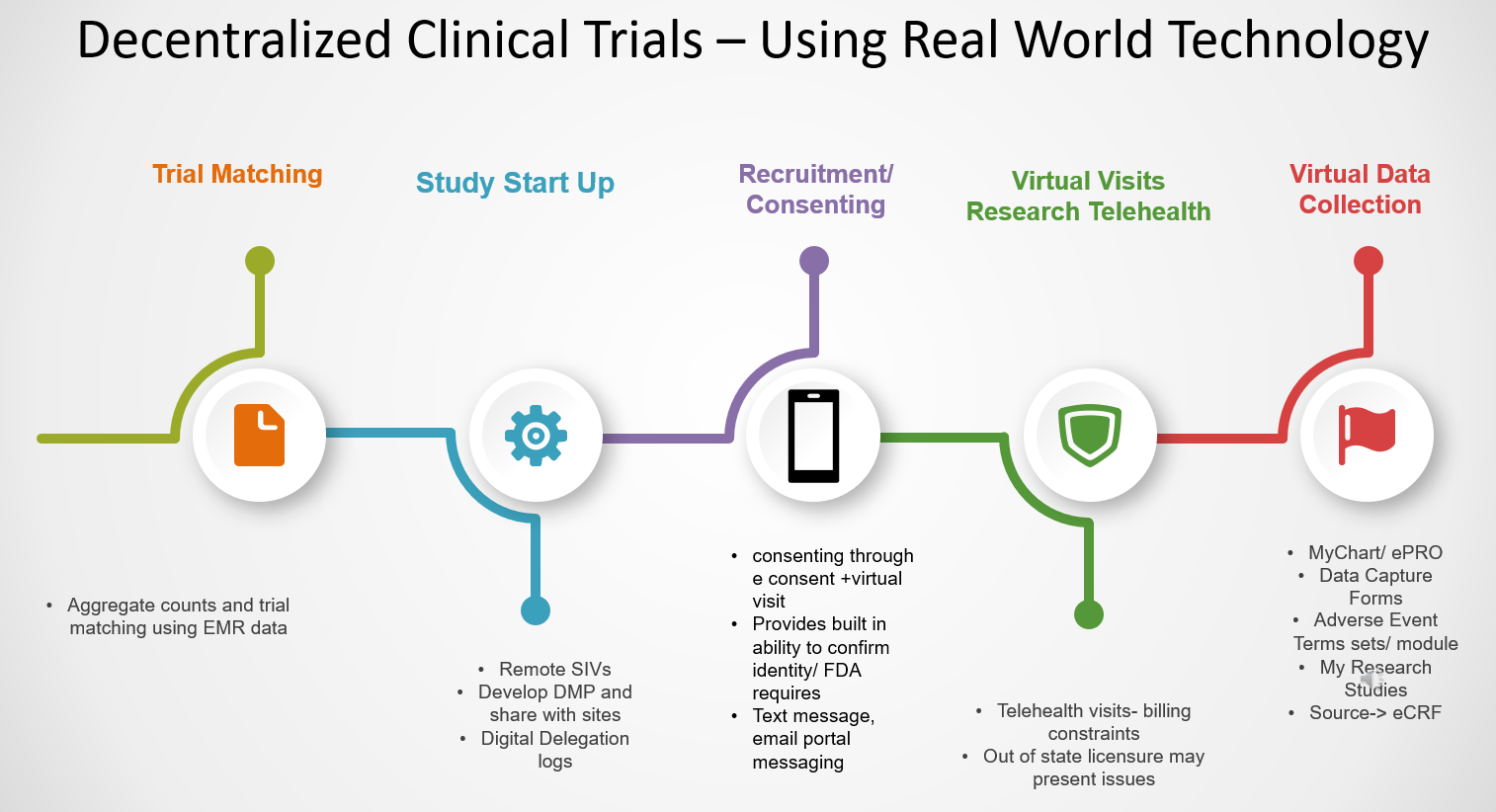 Reference: https://www.med.upenn.edu/clinicalresearch/decentralized-trials.html
Experience from the Field:Technology
Increase of electronic documentation & the need for Part 11 compliant systems
Research staff and participant training on tools used to support the study
Access to resources/support to trouble-shoot technology challenges
Back-up data collection methods in the event of technology failures
Study teams responsible for monitoring remote data collection tools need training to understand safety signals/errors  
Who is responsible for monitoring systems if they will provide safety signals? How frequently will the monitoring occur? 
Local site SOPs may need to be modified to accommodate new technologies that will be used throughout the study
Consider maintaining a log of participant technology access options/restrictions
Experience from the Field: Communication
Identify for participants all of the trial stakeholders they may interact with (e.g. 3rd party technology companies, home health agencies, study team)
Set forth expectations for vendors to communicate updates to the study teams
Ensure vendors are aware what your site considers “reportable” and the timelines when you need access to information
Set-up regular communication points and channels 
Consider whether increased communication is needed with participants if there is a reduction in in-person interaction
Ensure SOPs align with contractual obligations for roles/responsibilities and address potential communication gaps
Experience from the Field: Reliance on Participant Compliance
Adopt mechanisms to reinforce participant instructions
Identify tools/support that will be available to help participants troubleshoot remote data collection
Clearly distinguish between activities of the site team and 3rd party vendors and help the participant understand who they are communicating with at each stage of the trial and who to contact for questions
Ensure participants have clear pathways for reporting AEs- account for the increased reliance on participant self-report
The Trial Innovation Network Experience
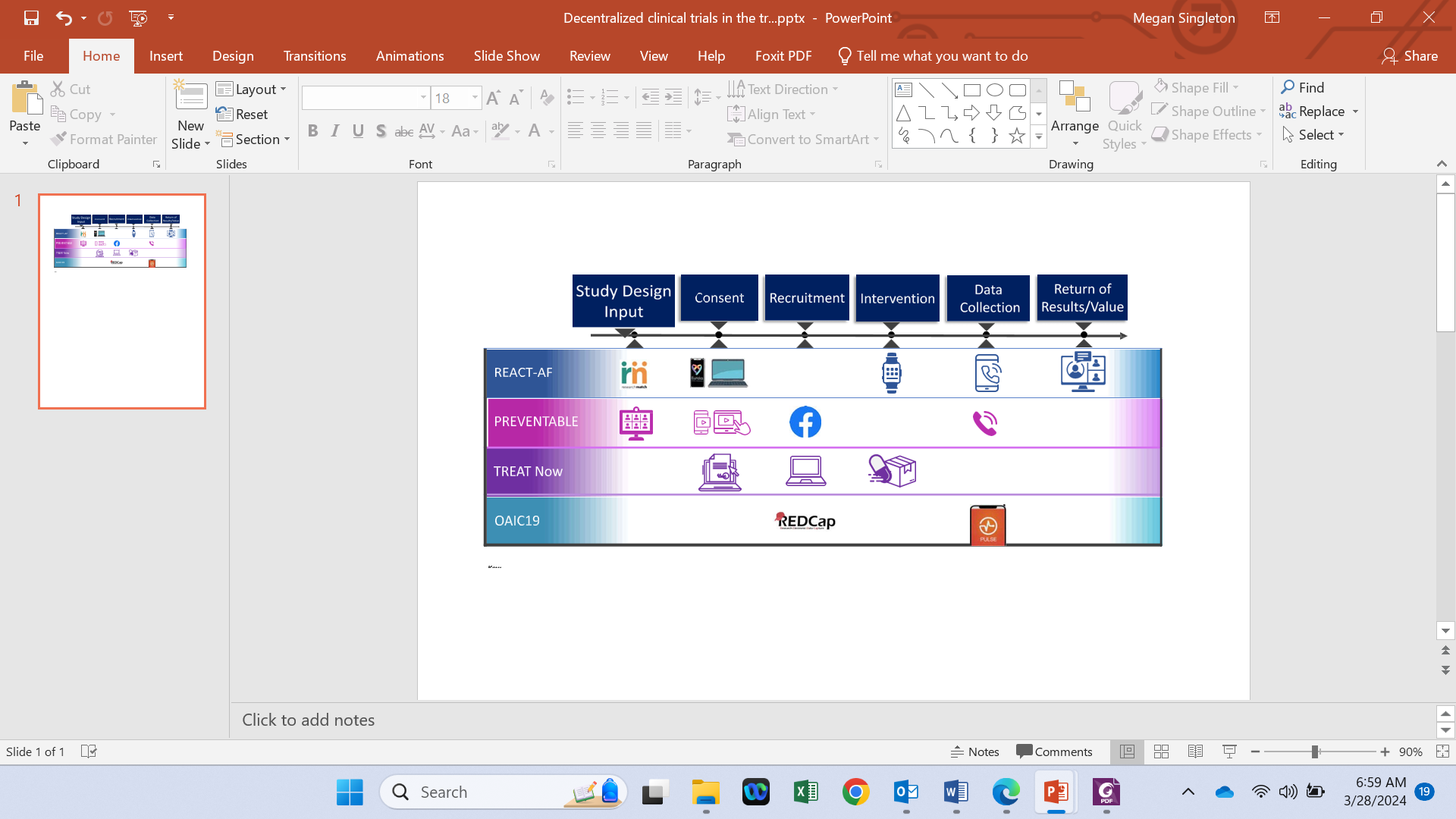 Decentralized clinical trials in the trial innovation network: Value, strategies, and lessons learned
The Trial Innovation Network Experience
What’s Working Well
Challenges
Increased efficiencies in screening/consent process
Time savings through remote data monitoring
Increase access to trials for those with travel constraints
Technology fatigue 
Heavy burden of data “collection” via participant entry
Need for increased resources/budget to support technology/remote interaction
Decentralized models don’t accommodate all age groups/individuals with limited English proficiency/those with disabilities or technology restrictions
Decentralized clinical trials in the trial innovation network: Value, strategies, and lessons learned
Site Readiness Framework: Decentralized Trials
Clinical Trial Site Readiness for Decentralized Trials- Fitting Trials into Today’s World
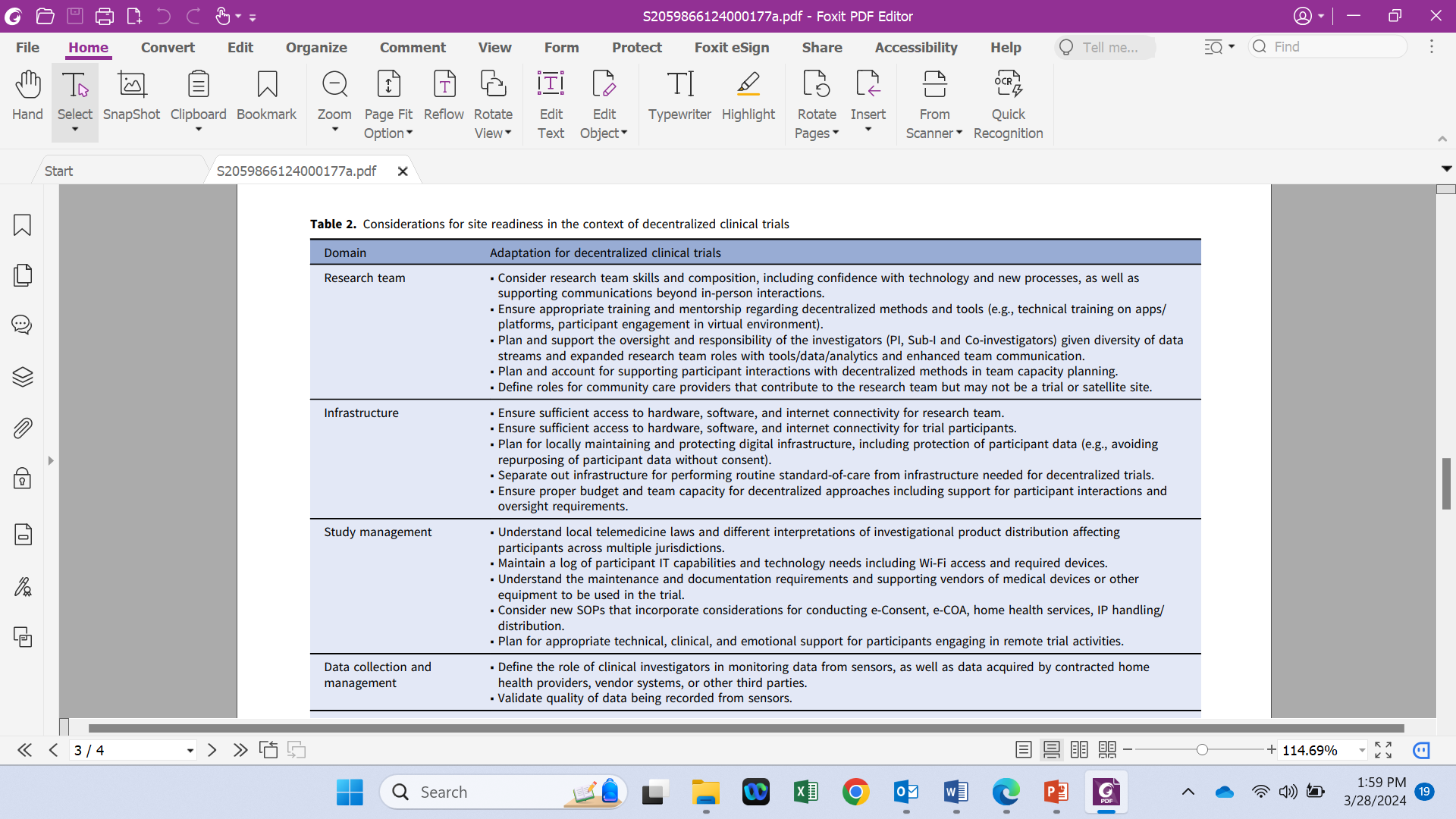 Consider Using as a General Checklist

Can be customized for each trial based on decentralized components
JHU Strategies- Guidance on Third Party Collaborators
In September 2022, we developed the following guideline: Sponsor Contracted Third-Party Collaborators (hopkinsmedicine.org). Key questions this guideline addresses are:
Is a third party engaged in research?
A third party is engaged in research if:
(a) The entity solely provides services for research purposes;
(b) The activity of the third-party entity includes the administration of an investigational product; OR
(c) The entity conducts activities not otherwise considered routine in the scope of their business.
Does the entity have a separate IRB approval?
If a third party is engaged in research, they must have their own separate IRB approval for the research activities they will conduct.
Has our contracting team been notified?
The PI must work with the contracting team to ensure the contract is clear that neither JHU nor the PI may take responsibility for oversight of the third-party entity.
eIRB Question added to identify 3rd parties used in decentralized trials
Will this research study involve any independent 3rd party company that is engaged in research activities? Examples might include the use of a home health agency or a company to deliver surveys to participants?

Yes
No

If the study team answers “yes” to this question, IRB pre-review staff gather additional information about the 3rd party engagement to facilitate IRB review
Resources & Monitoring
Developed FAQs for Decentralized Trials 
Decentralized Clinical Trials (DCTs) FAQs
Establishing a Pilot monitoring process for DCTs
Phase 1: pre-enrollment review of roles and responsibilities 
Phase 2: Assessing Study compliance
Case # 1
A trial tests a new investigational medication for asthma in children delivered via an investigational nebulizer. The trial will also evaluate the ability of caregivers to successfully use the new device. Parents and children are introduced to the trial at clinical sites and then if enrolled, are connected with a sponsor-contracted third party research agency who will send sponsor-trained professionals to homes to train parents on use of the device, monitor delivery of the investigational medication, collect samples for analysis and record outcomes while on site. 

What are the decentralized components?
What does the study team need to think about to prepare for this trial?
Case # 2
A trial proposes to evaluate a weight loss intervention delivered via a mobile health app. Technical support for the app is provided by a third party tech company that is independent from any of the enrolling study teams. The study plan indicates that the tech company will be contacting participants by phone to ask about barriers to app use when scheduled check-ins are not recorded in the app. 

What are the decentralized components?
What does the study team need to think about to prepare for this trial?
Case # 3
A study team is reviewing the study protocol in preparation for the site initiation visit for a new decentralized trial. One of the innovations introduced in the trial is a medication reminder system employing a messaging app that participants must download on their smart phones. Very little information about the app is included in the protocol but a supplemental instruction document included in the submission materials suggests that in order to use the app participants must agree to allow the app to access personal contacts, the camera and any photos in the phone’s gallery. The PI asked the study team to consider any questions they have about the decentralized component in advance of the site visit. 

What are the decentralized components?
What does the study team need to think about to prepare for this trial?
Resources
Decentralized Trials: Perspectives for Clinical Research Professionals 
Opportunities and Challenges for Decentralized Clinical Trials: European Regulators’ Perspective
Clinical Trial Site Readiness for Decentralized Trials- Fitting Trials into Today’s World 
Decentralized clinical trials in the trial innovation network: Value, strategies, and lessons learned
Decentralized Clinical Trials for Drugs, Biological Products, and Devices Draft Guidance for Industry, Investigators, and Other Stakeholders (fda.gov)
Questions/Discussion
Contact Information:
Megan Kasimatis Singleton, JD, MBE, CIP
Associate Dean, Human Research Protections and Director of the Human Research Protections Program
Office of Human Subjects Research 
Johns Hopkins University School of Medicine
733 N. Broadway
Miller Research Building (MRB) Suite 117, 
Baltimore, MD 21205 
Phone: 443-927-1489MS Teams Chat
Email: msingl16@jhmi.edu